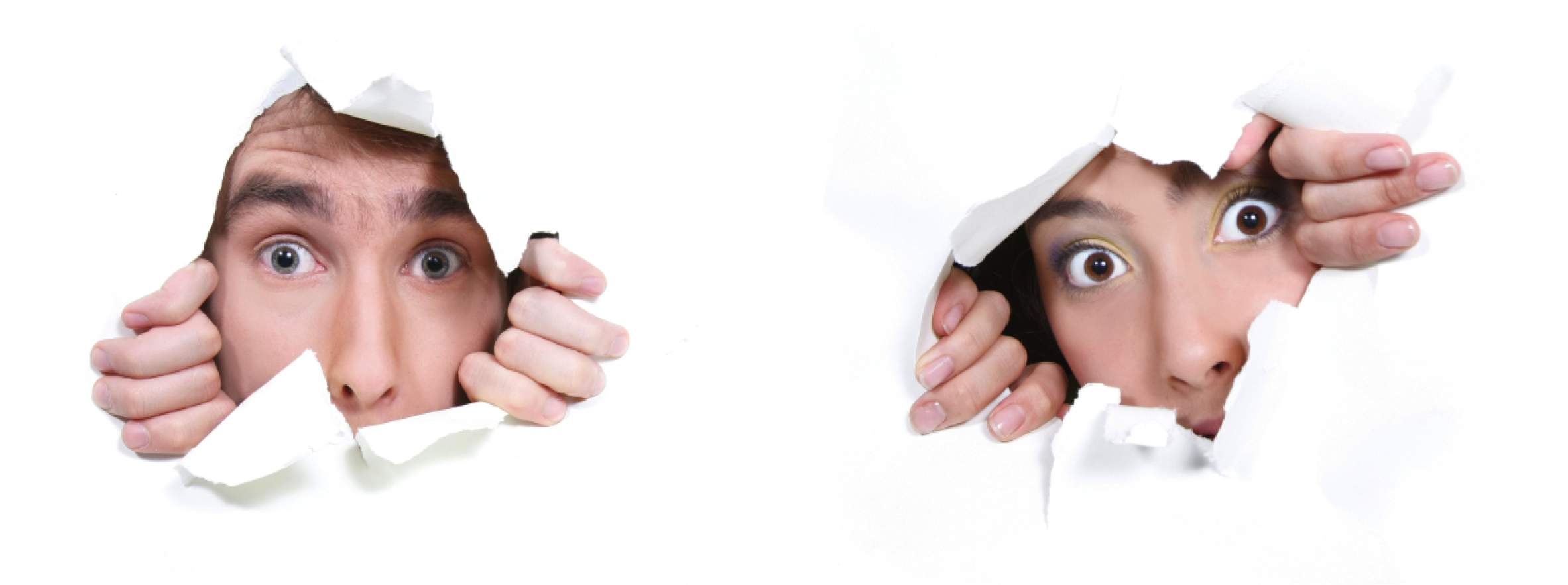 Behold Three Great Things                       (I John 3:1-4)
Behold What Manner of LOVE
To be “called Children of God” I Jn. 3:1
Behold What Manner of LOVE
To be “called Children of God” I Jn. 3:1
Those who “receive”  Christ –  “believe on His name” - Obedience of faith                  (Jn. 1:12, Acts 2:28, Galatians 3:26-27)
Behold What Manner of LOVE
To be “called Children of God” I Jn. 3:1
Those who “receive”  Christ –  “believe on His name” - Obedience of faith                  (Jn. 1:12, Acts 2:38, Galatians 3:26-27)
What We “Are”… World does not knowingly approve – of Us or Jesus (Jn. 15:19, 17:14, 1:10-11)
Behold The FUTURE MOMENT
We know – We Shall Be Like Him – Glorified  I Jn. 3:2   (I Cor. 15:50-58)
Behold The FUTURE MOMENT
We know – We Shall Be Like Him – Glorified  I Jn. 3:2   (I Cor. 15:50-58)
We know – See Him As He Is – Marvel         (2 Thess. 1:10)
Behold The PRESENT PURITY
Future Hope – Present work of Keeping Ourselves Pure – As Jesus Is Pure  I Jn 3:3
Behold The PRESENT PURITY
Future Hope – Present work of Keeping Ourselves Pure – As Jesus Is Pure  I Jn 3:3
The Pure in heart will see the Lord      (Matt. 5:8)
Behold The PRESENT PURITY
Philippians 4:8
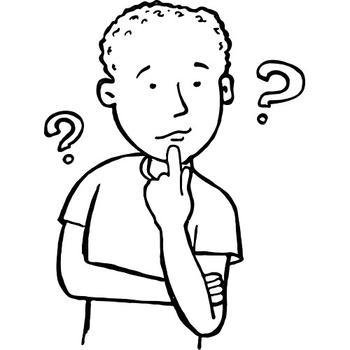 Pure Thoughts
Behold The PRESENT PURITY
Ephesians 4:29
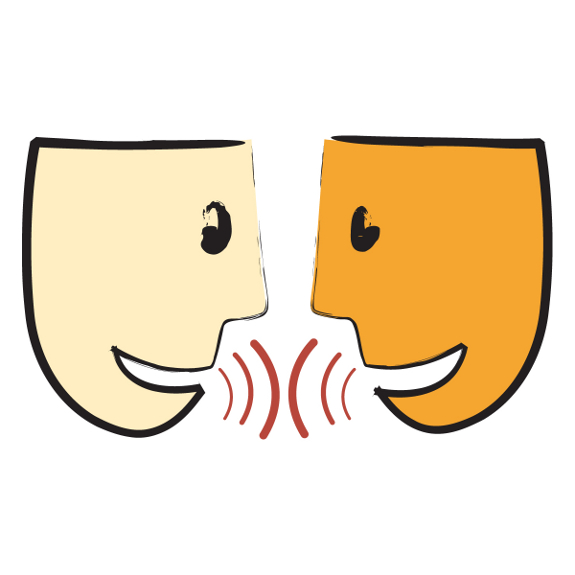 Ephesians 5:4
Purity in Speech
Colossians 3:8
I Timothy 4:12
Behold The PRESENT PURITY
I Corinthians 6:13, 19-20
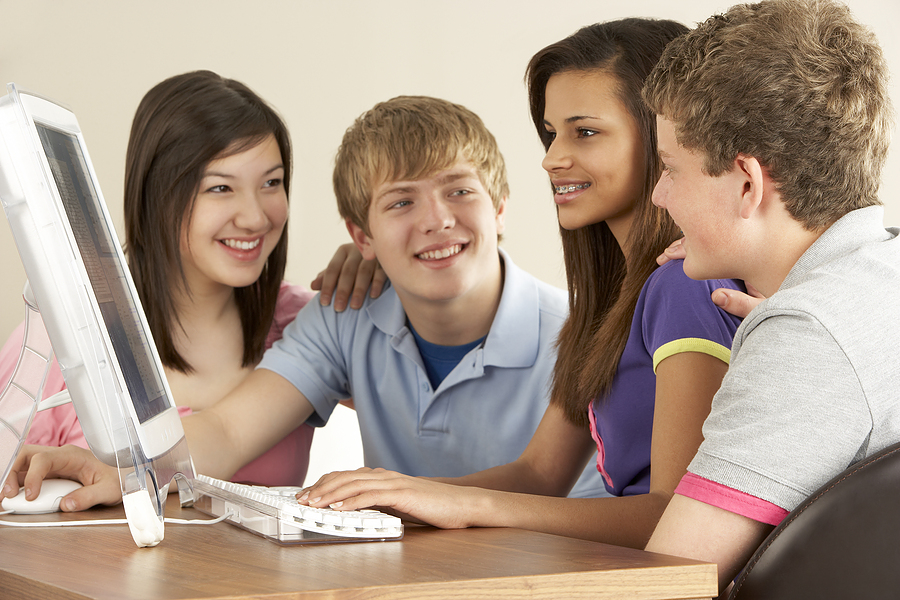 Pure Body
I Corinthians 6:18,       I Thessalonians 4:3-4
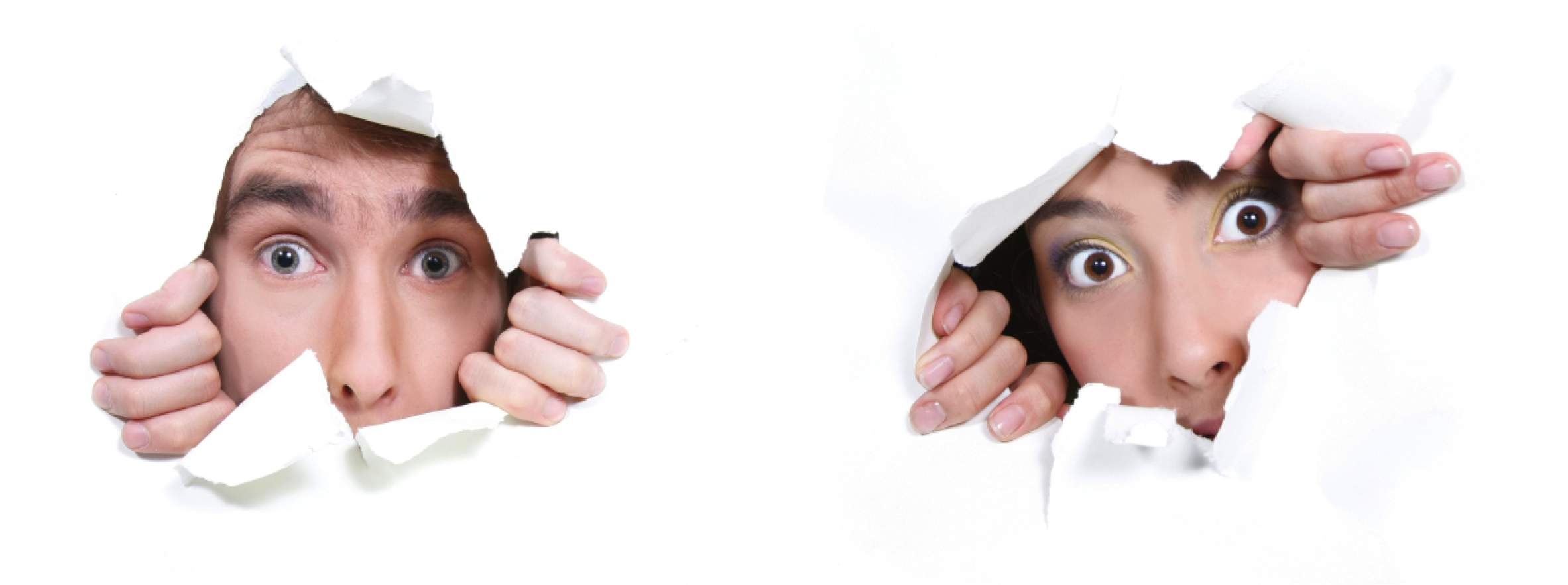 Worthy To Behold…
God’s Love In Calling Us His Children   Future Glory –        Our Present Work
2 Corinthians 6:17-7:1